Презентация УМК по системе Л.В. Занкова Математика
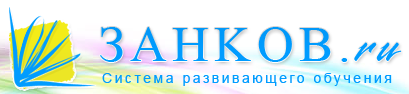 Математика, 1-4 классыАвторы программы: И.И. Аргинская, С.Н. Кормишина
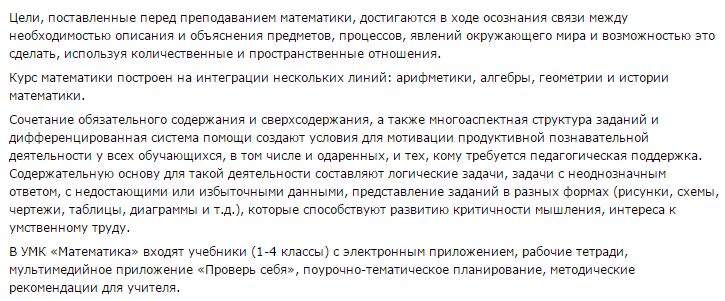 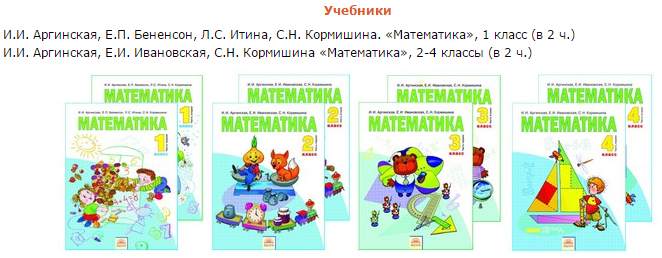 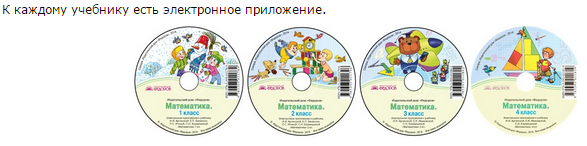 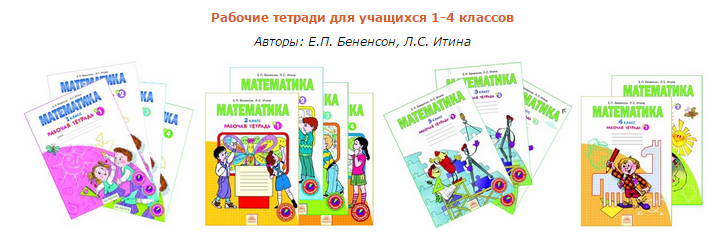 Пособие для учителя
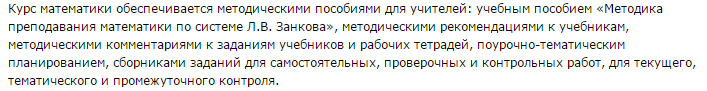 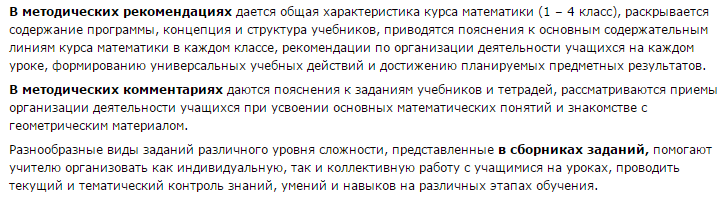 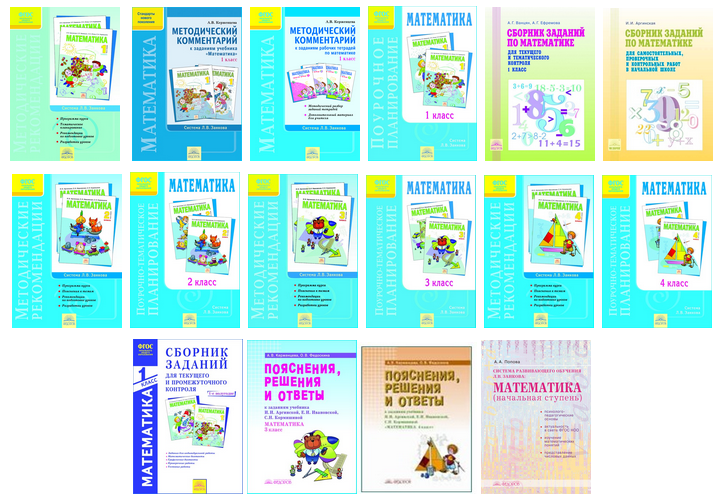